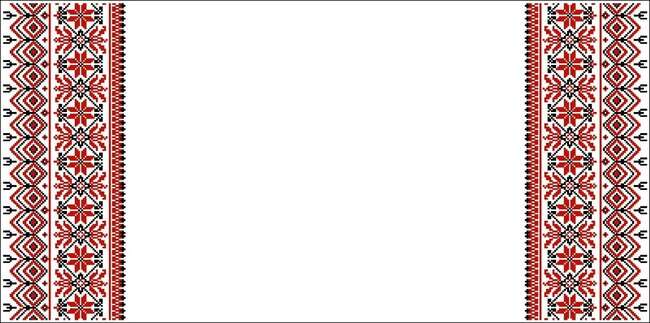 Муниципальное бюджетное дошкольное образовательное учреждение
«Детский сад общеразвивающего вида «Северяночка»
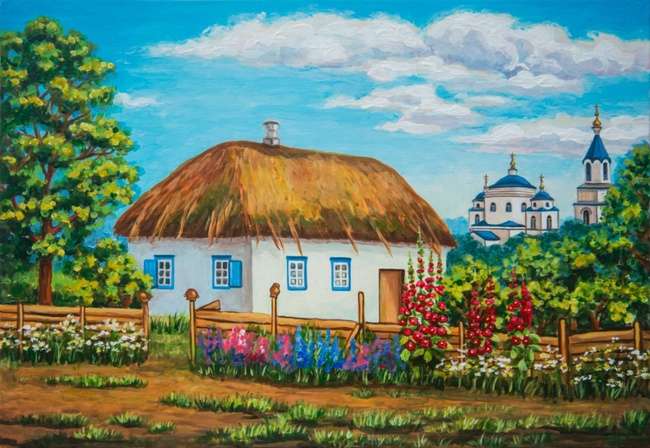 Проект «Казачий курень»
Воспитатели: Рожкова А.В.
Березовская Т.Н.
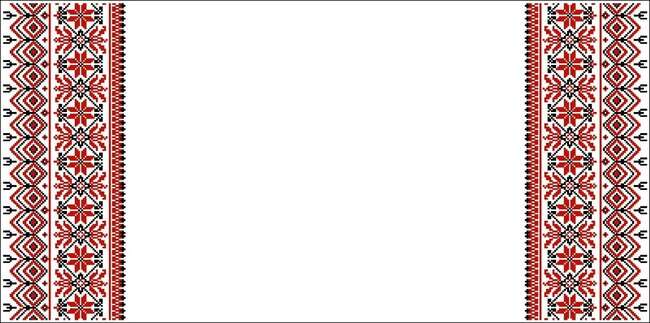 «Казачество – это часть нашей культуры, очень яркая часть нашей культуры. Я имею в виду хорошо известный традиционный патриотизм. Патриотизм сегодняшний очень важен для продвижения идей государственности в сознание нашего народа вообще. В этом смысле казаки играют уникальную и весьма позитивную роль». 
 Президент РФ В.В. Путин
Вид проекта: ознакомительно-познавательно-творческий
По продолжительности реализации проекта: краткосрочный
По количеству участников проекта: фронтальный.
По характеру контактов: внутри одной возрастной группы, родители.
Участники проекта: дети, воспитатели, родители  (законные представители)  воспитанников.
Проблема: в нашем дошкольном учреждении был открыт музей «Казачий курень», дети  стали задавать множество вопросов  воспитателям. Дети не знали как называется тот или иной предмет: что такое прялка, люлька, чугунок, ухват и т.п. В связи с этим мы решили разработать проект «Казачий курень», в период реализации которого дети смогут узнать о жилище казаков и его убранстве.
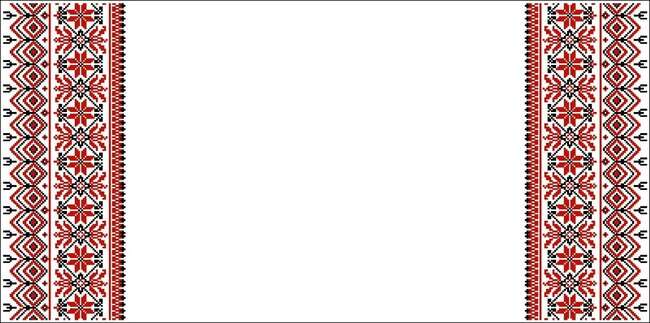 Актуальность: В федеральном государственном образовательном стандарте дошкольного образования среди основных принципов значится «приобщение детей к социокультурным нормам, традициям семьи, общества и государства; учет этнокультурной ситуации развития детей». В настоящее время на федеральном и региональном уровнях актуализовались вопросы духовно-нравственного воспитания. 	
	История казачества неотделима от истории Российского государства. Казаки всегда участвовали в политической и общественной жизни страны, и с ними считались независимо от политического стоя. Казачество имеет свои традиции, которые на сегодняшний день переживают возрождение. 
	 Казачество – это часть общей культуры, это наше наследие. Наша задача заключается не только в том, чтобы сохранить его и познакомить с ним дошкольников, но и передать его им, чтобы они в свою очередь передали его следующему поколению. Уже с дошкольного возраста необходимо приобщать детей к национальным традициям. Возрождать духовное, историческое и культурное наследие, оставленное предками. 
	«Мой дом - моя крепость» - казаки с полным основанием могли бы подписаться под этим изречением. Казачье жилище совмещало в себе и место обитания, и оборонное сооружение. Кроме того, в нем явственно прослеживаются черты древнейшей самобытной истории.
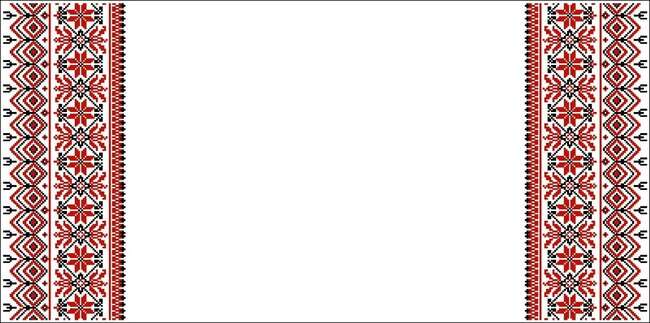 Цель: Формирование представлений о жилище казаков.
 Задачи:  
- Познакомить детей с избой-жилищем казачьей семьи, с предметами старинного быта.
- Познакомить с многообразием предметов домашнего обихода,   их названиями и назначением быта (ухват, чугун, прялка, печь, коромысло, ухват и т. д.); 
- Обогатить словарь детей народными загадками, новыми словами (ухват, чугун, прялка и т. д.).
- Вызвать положительные эмоции, интерес к казачей  культуре.
- Воспитывать любовь и уважение к истории своего народа.
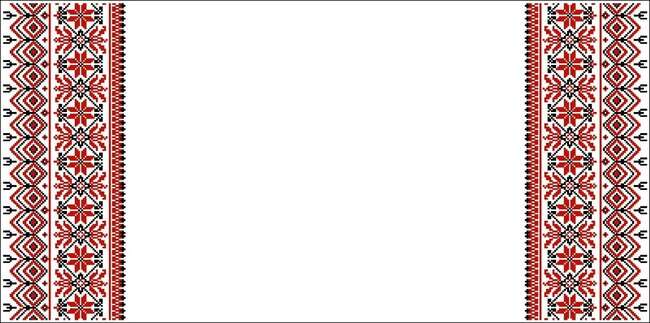 Ожидаемые результаты:  Дети познакомятся  с жилищем казаков 
(казачьим куренем). Узнают о  многообразии предметов домашнего обихода, их названиями и назначением в быту (ухват, чугун, прялка, печь, коромысло, ухват и т. д.). У детей обогатится словарь народными загадками, новыми словами (ухват, чугун, прялка и т. д.). Проявиться интерес к казачьей культуре.
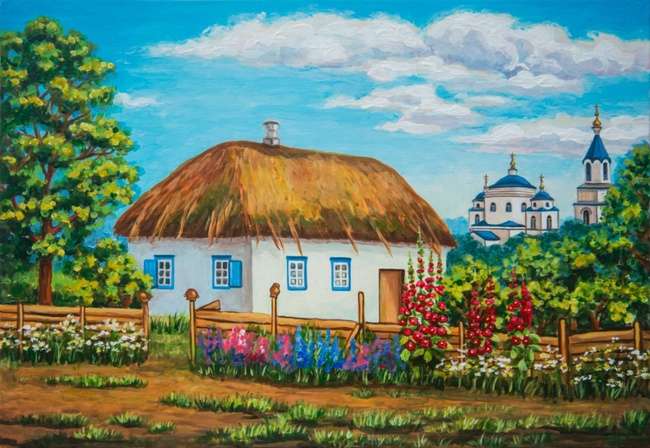 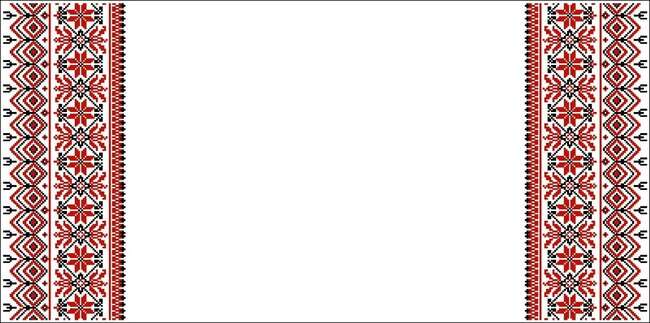 Формы реализации проекта:  
Беседы
Рассматривание иллюстраций, альбомов
Просмотр презентаций
Экскурсия
Чтение художественной литературы
Отгадывание загадок
Художественно-эстетическая деятельность
Игровая деятельность 
    Взаимодействие с родителями
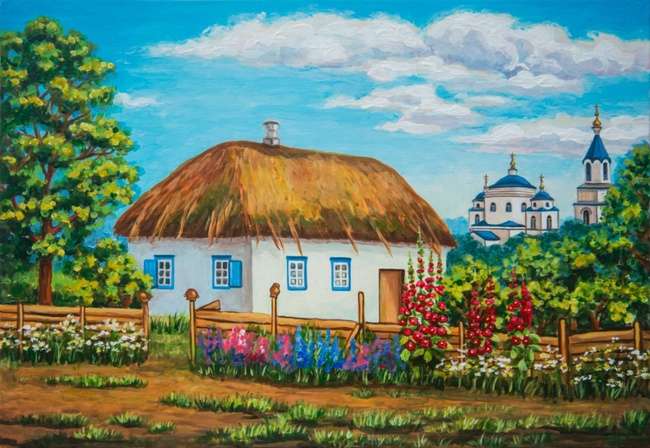 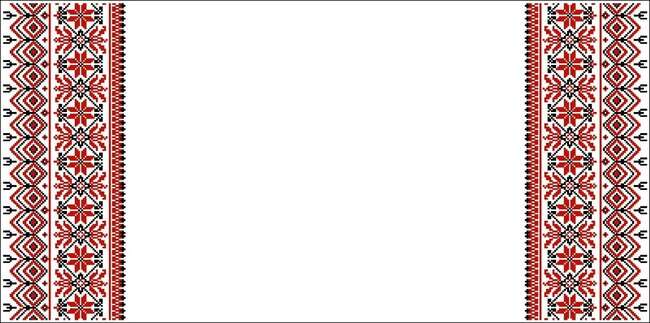 I этап: Подготовительный
 Составить перспективный план проекта.
 Создать развивающую среду.
 Подобрать дидактические игры.
 Подобрать иллюстрированный материал. 
 Подобрать художественную литературу по теме проекта.
 Подобрать материал для продуктивной деятельности.
 Анкетирование родителей на тему: «Что мы знаем о казачестве».
 Подготовка консультаций для родителей.
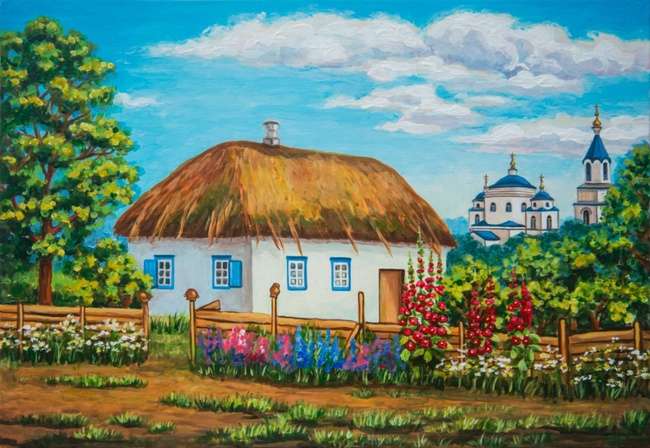 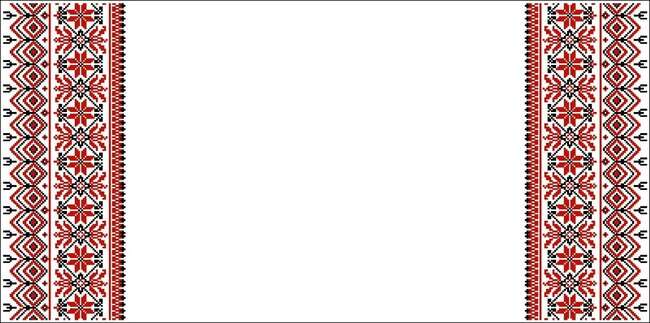 II Этап: Основной 
Работа с детьми: 
Беседы: «Кто такие казаки?», «Казачье жилище», «Быт казака».
Дидактические игры: «Собери картинку», «Укрась курень», Лото «Хата и подворье казака», «Что было, что стало», «Скажи наоборот», «Разложи и расскажи», «Подбери фрагмент».
Чтение народных сказок: «Папаха», «Курень», «Кныш», «Прутик», «Как казаки мир спасали». Знакомство и разучивание пословиц и   поговорок о казаках. 
Художественное творчество: Работа в раскрасках. Рисование «Казачий курень».
Подвижные игры: «Вокруг куреня хожу», « На коне», «Перейди мостик с коромыслом».
Работа с родителями:  Создание экспонатов для мини музея группы. Рисование с детьми  «Казачий курень». Создание Лэпбука  «Казачья хата».
 Экскурсия в музей «Казачий курень»
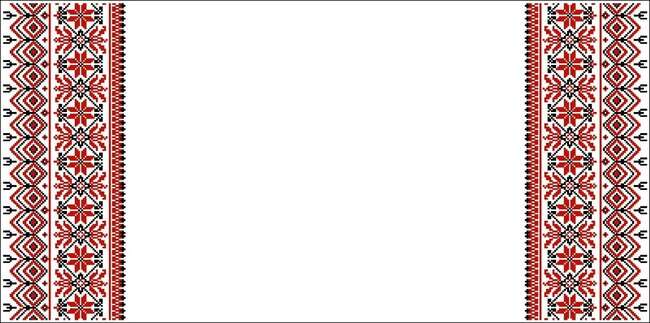 Беседы
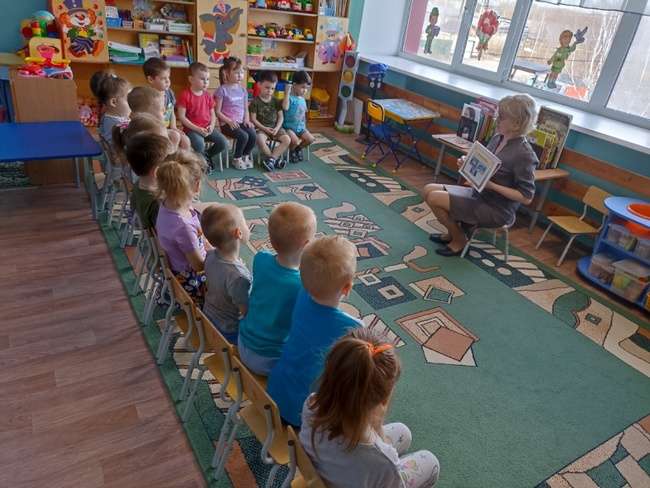 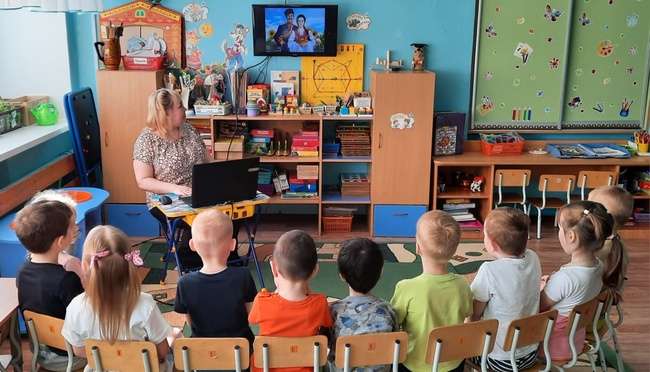 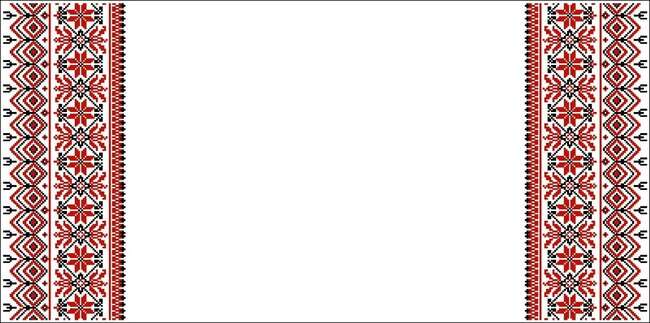 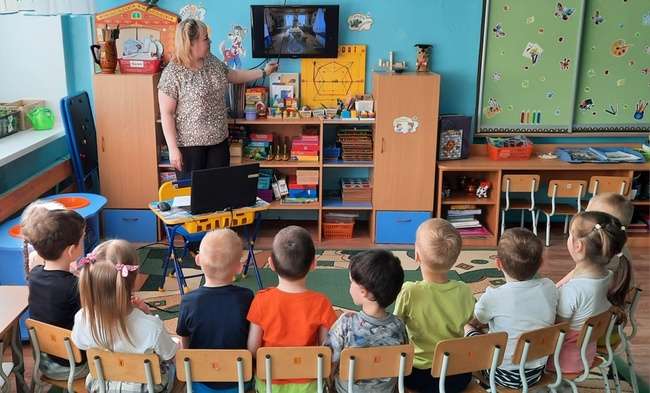 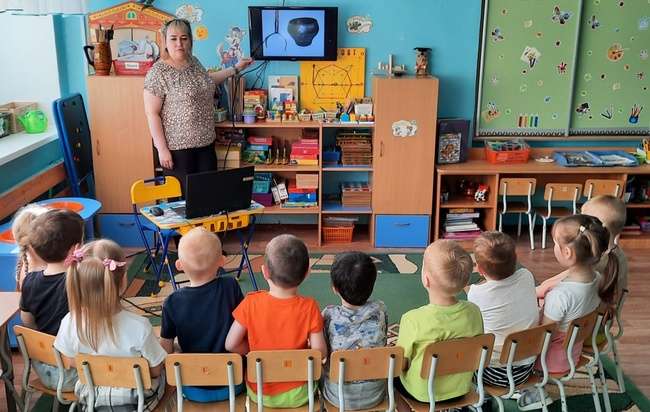 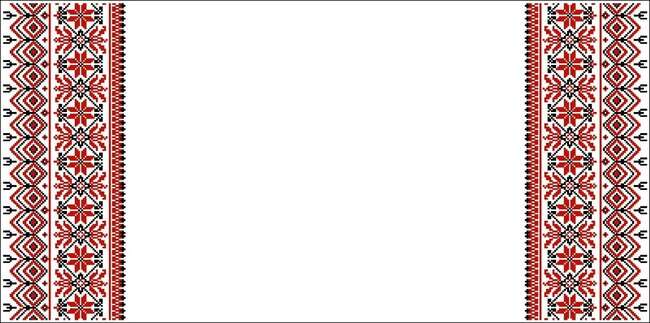 Экскурсия в музей
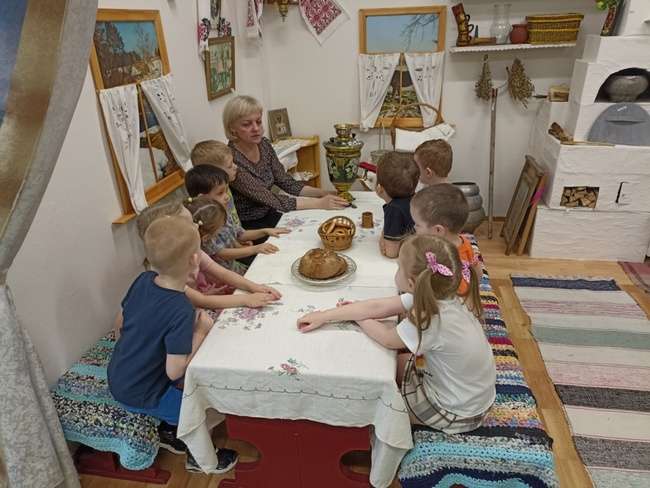 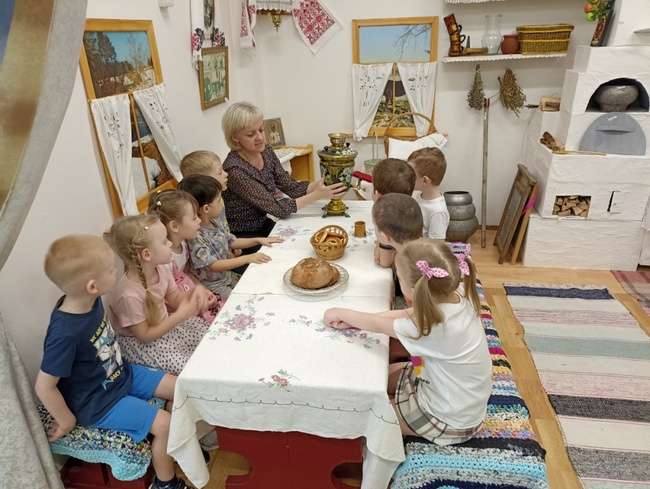 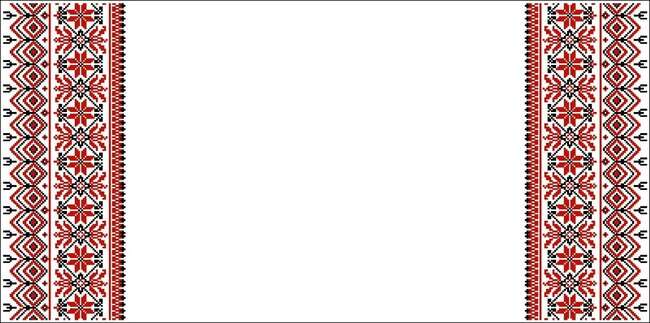 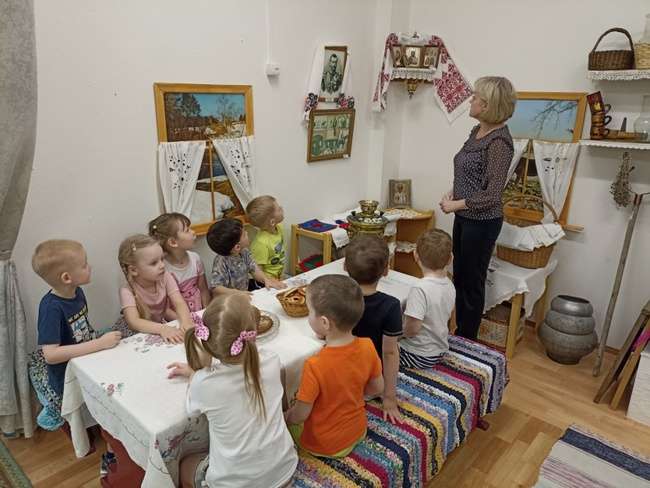 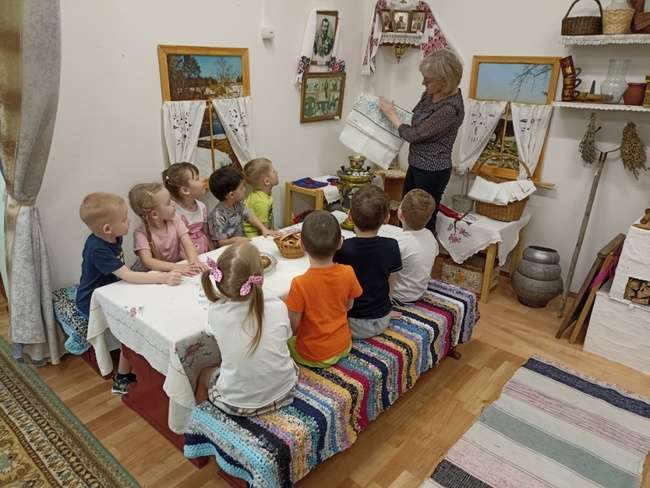 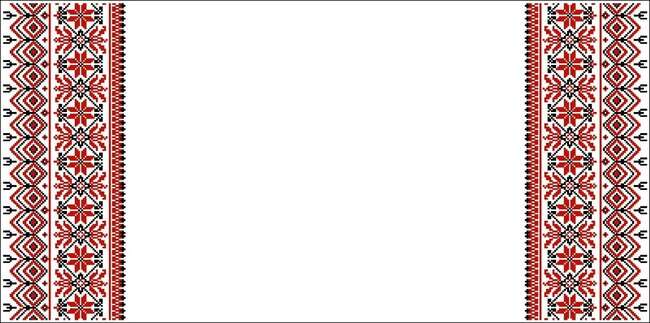 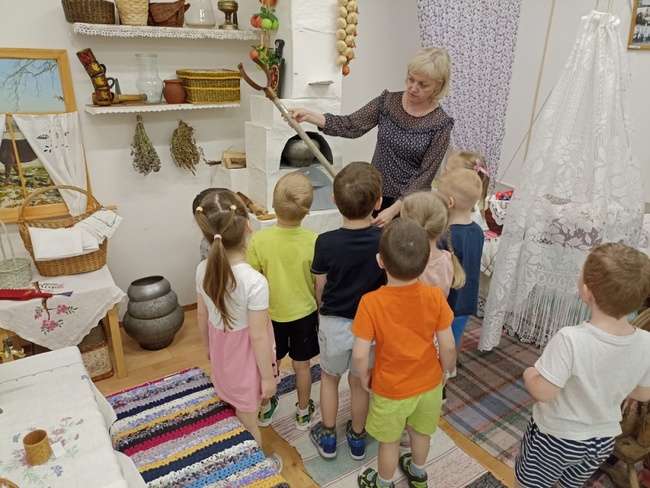 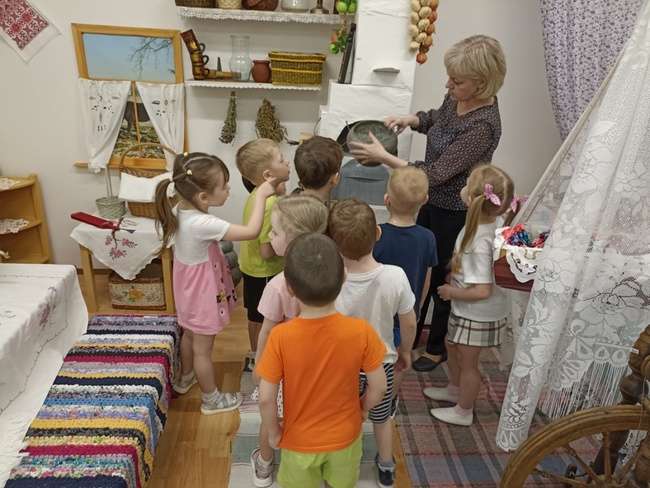 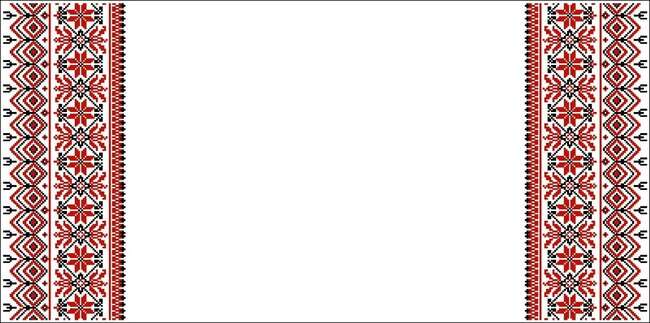 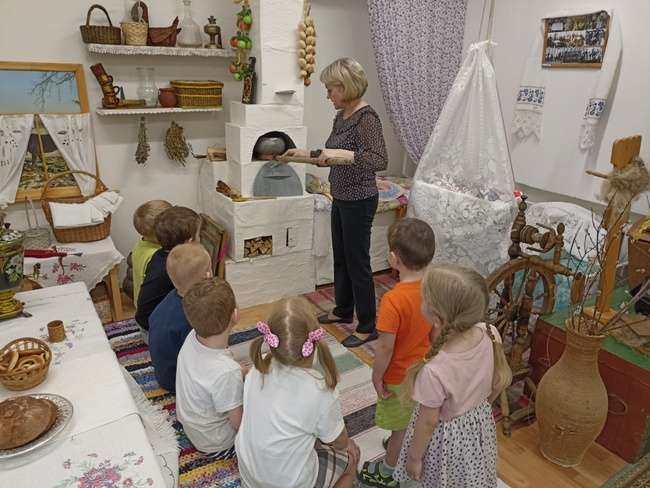 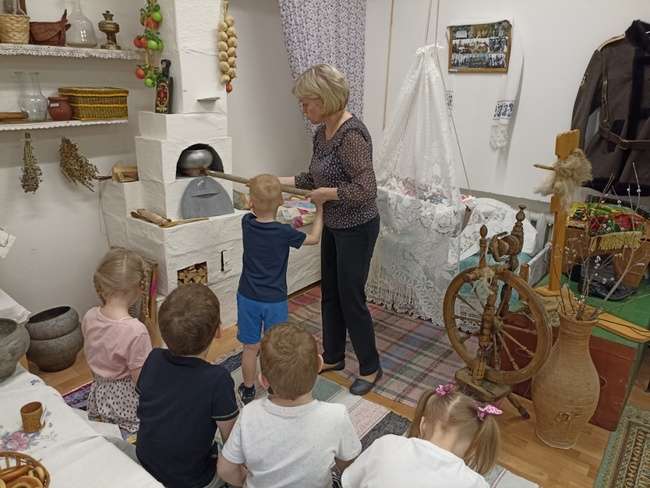 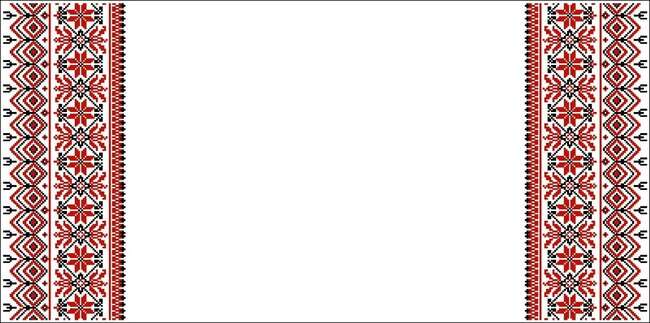 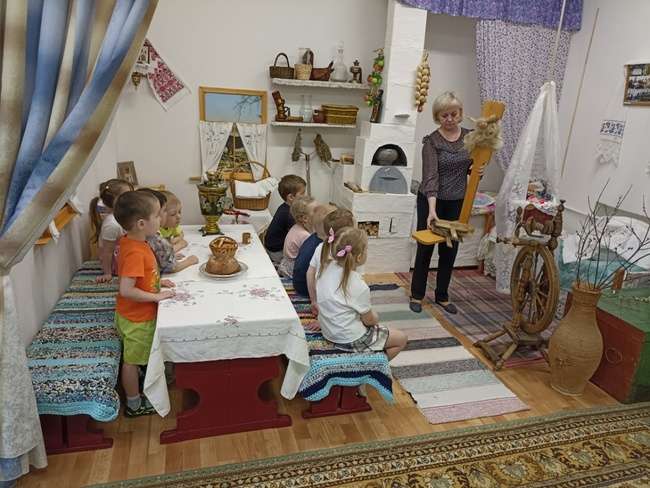 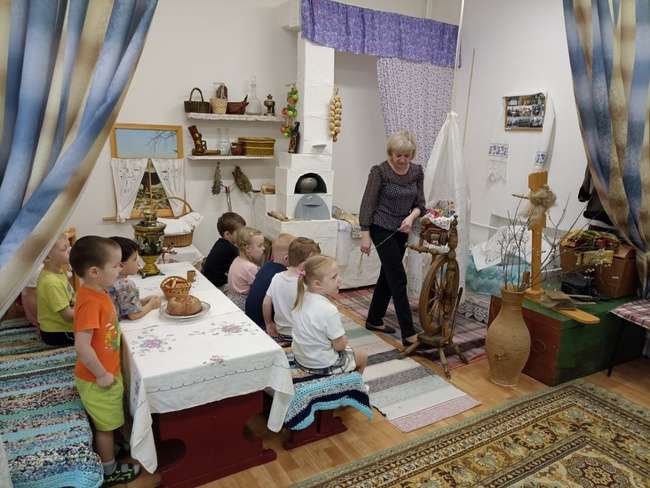 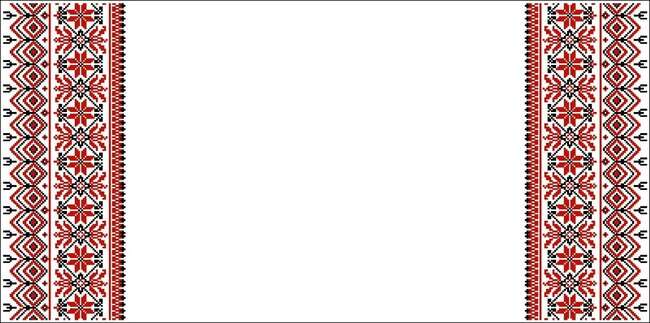 Подвижные игры
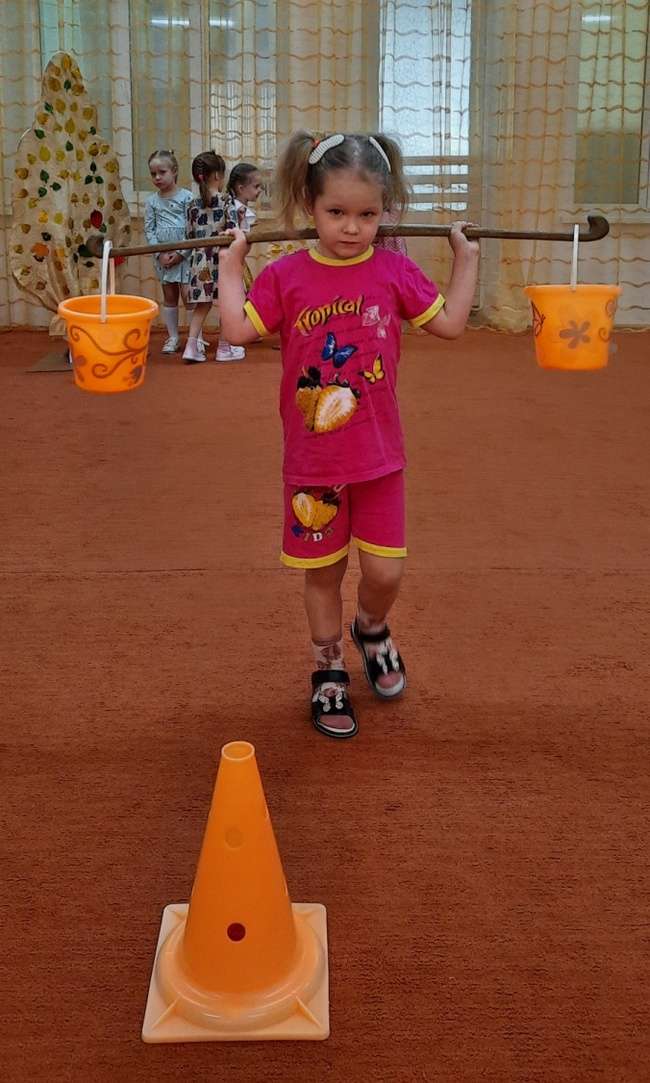 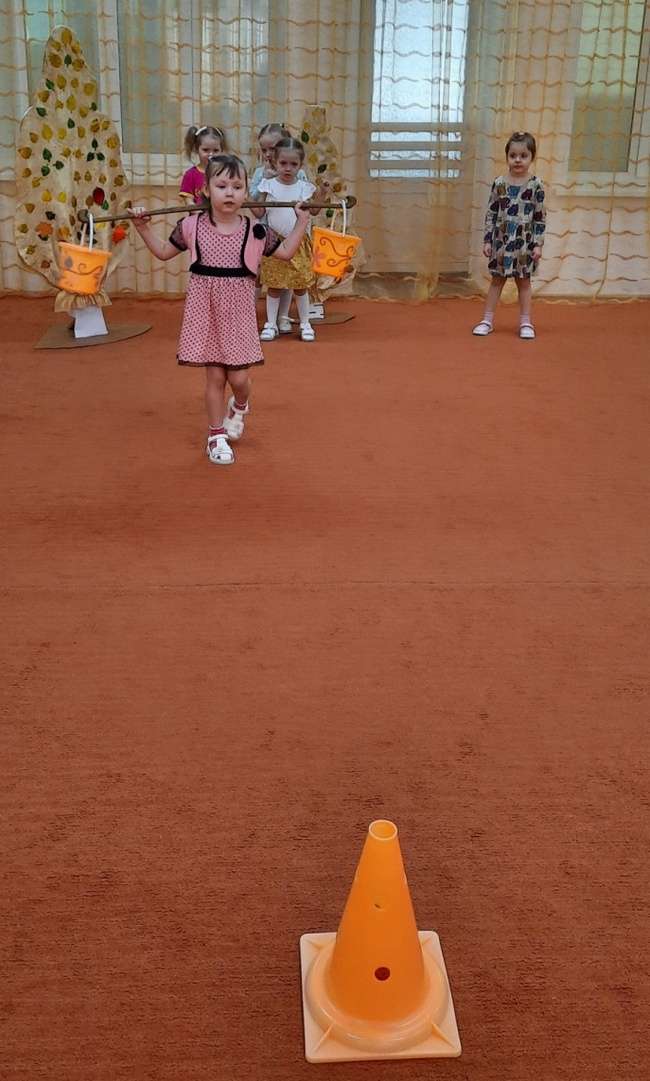 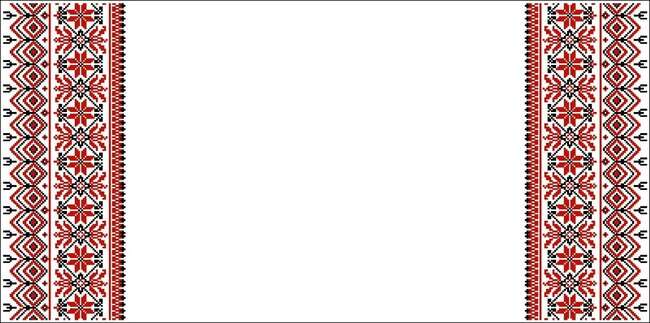 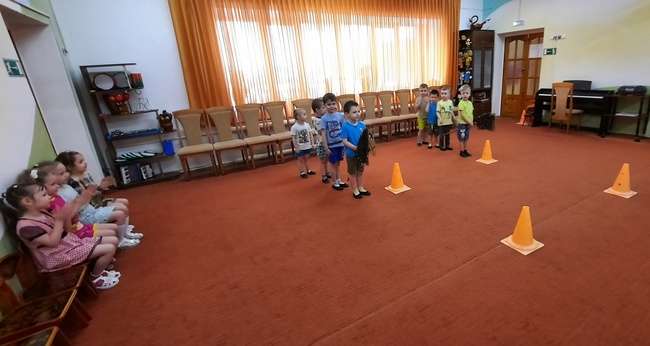 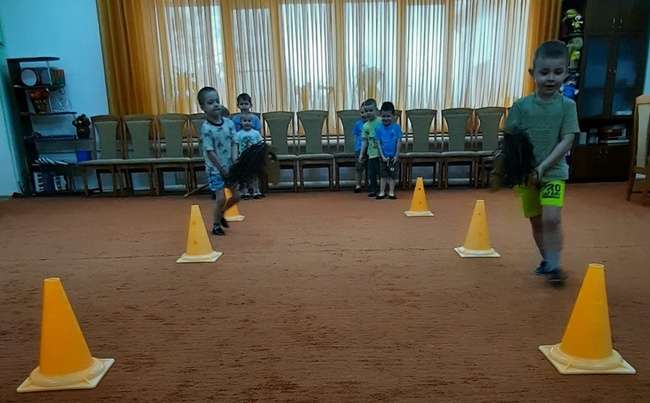 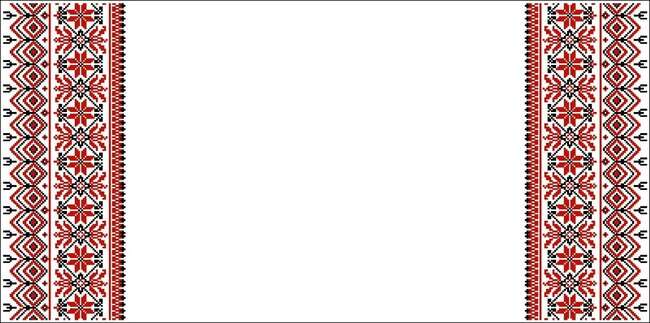 Игровая деятельность
«Подбери фрагмент»
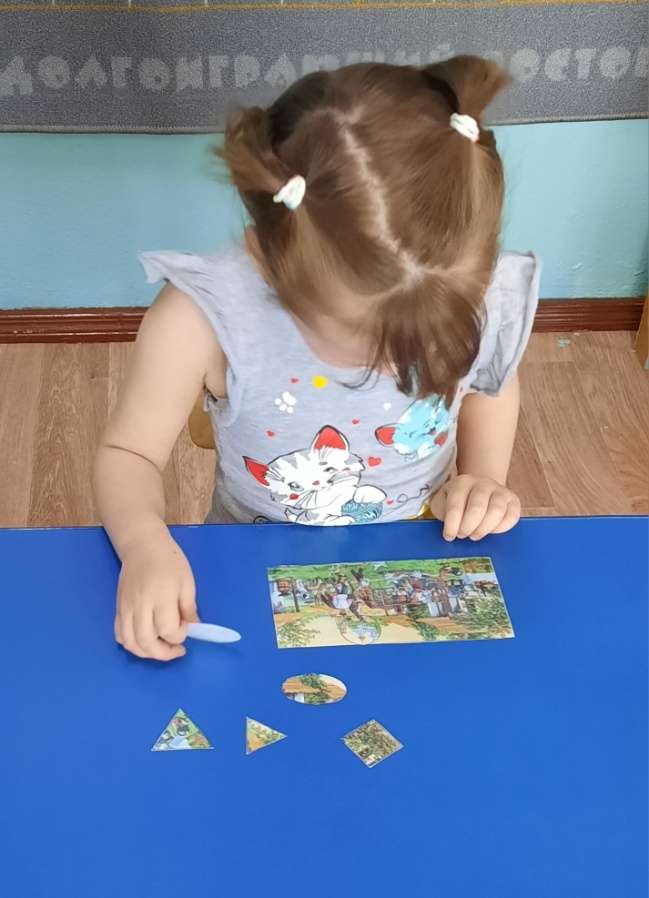 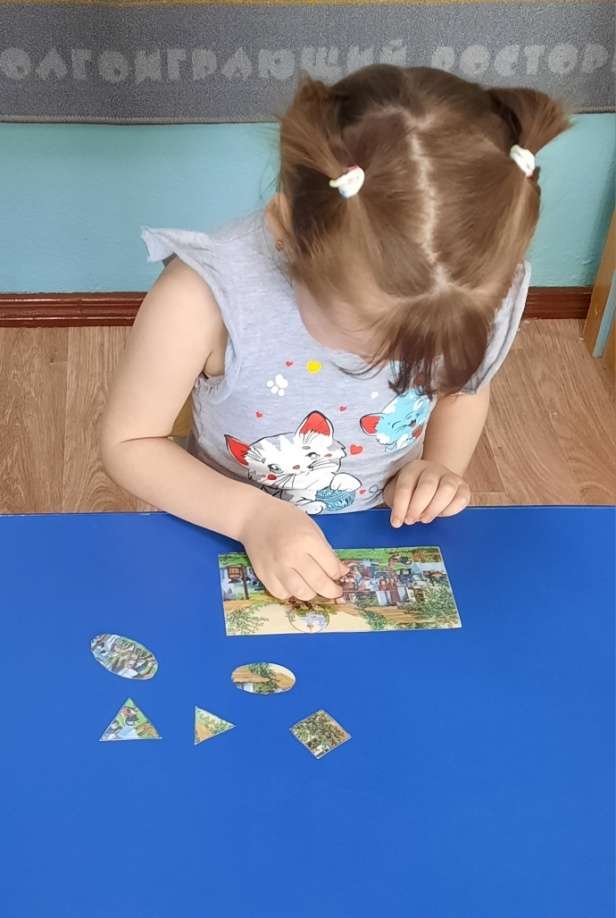 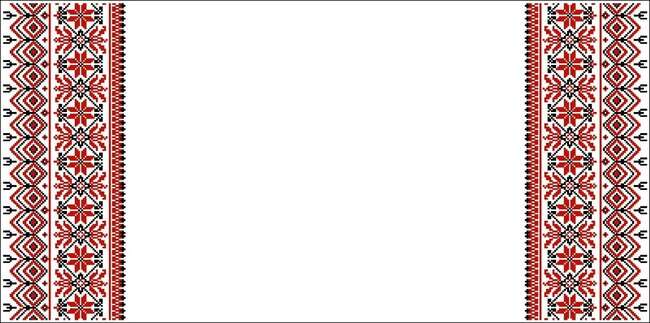 Игровая деятельность
«Собери картинку»
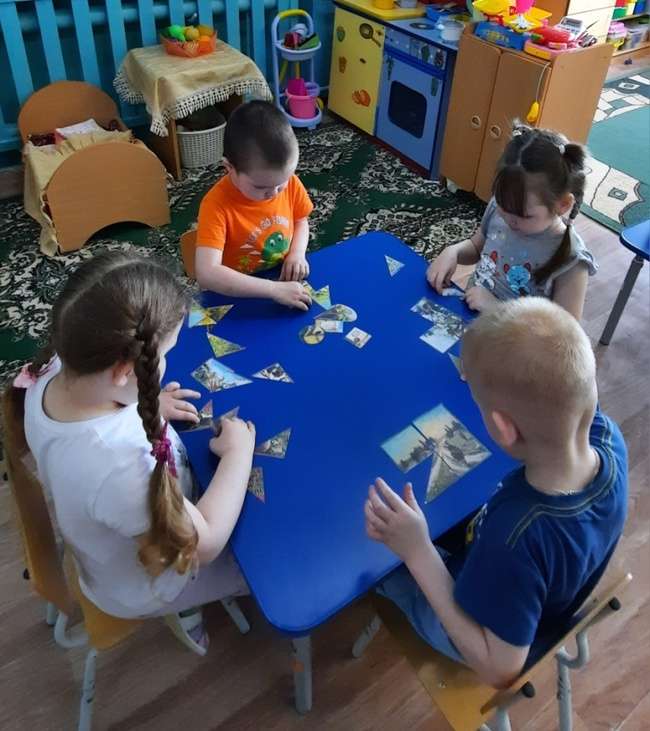 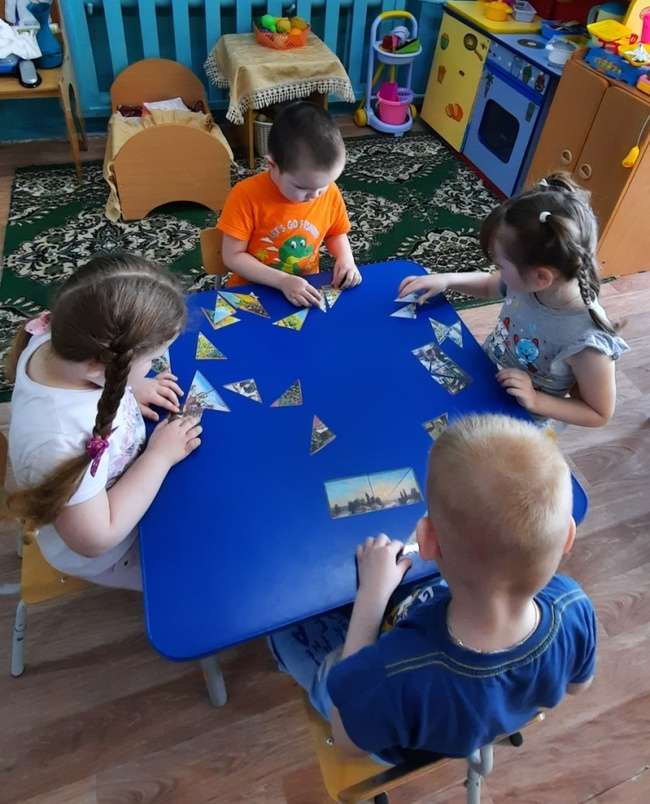 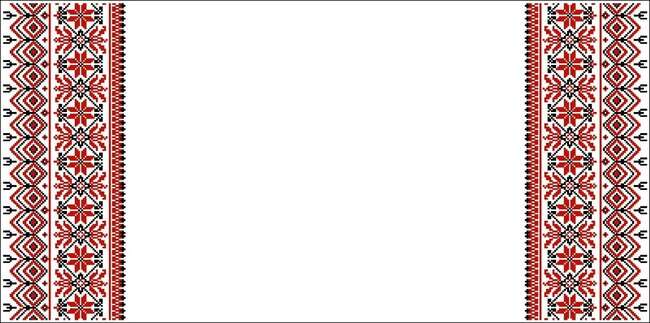 Игровая деятельность
Лото «Хата и подворье казака»
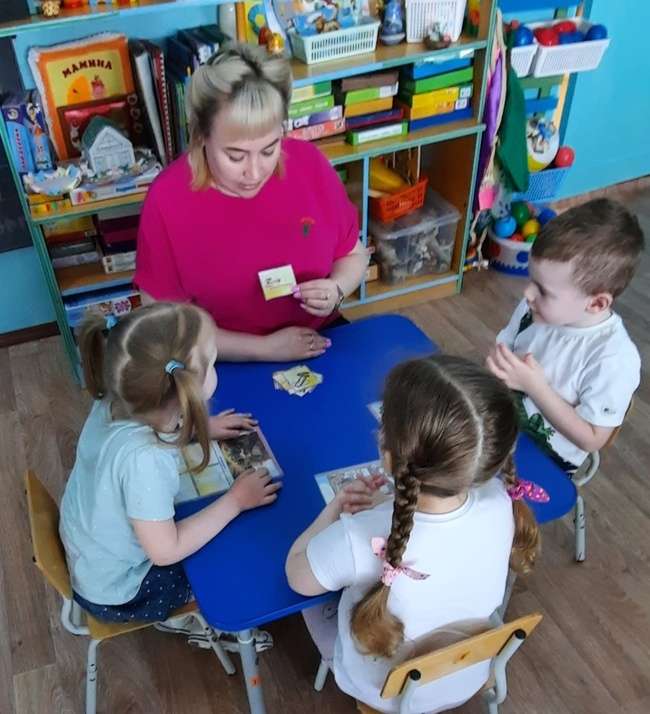 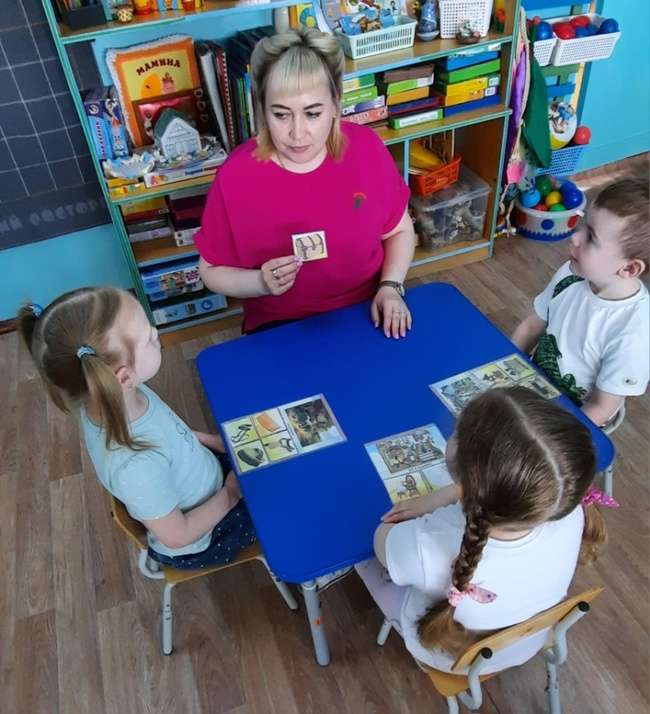 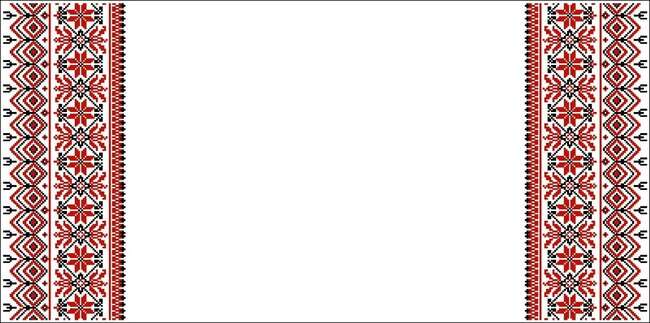 Игровая деятельность
Дидактическая игра  «Что было и что стало»
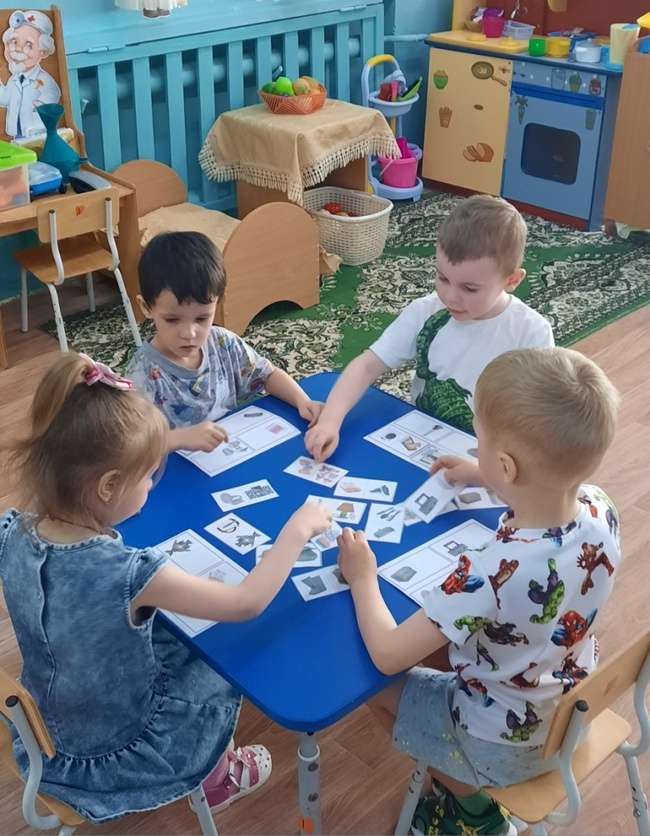 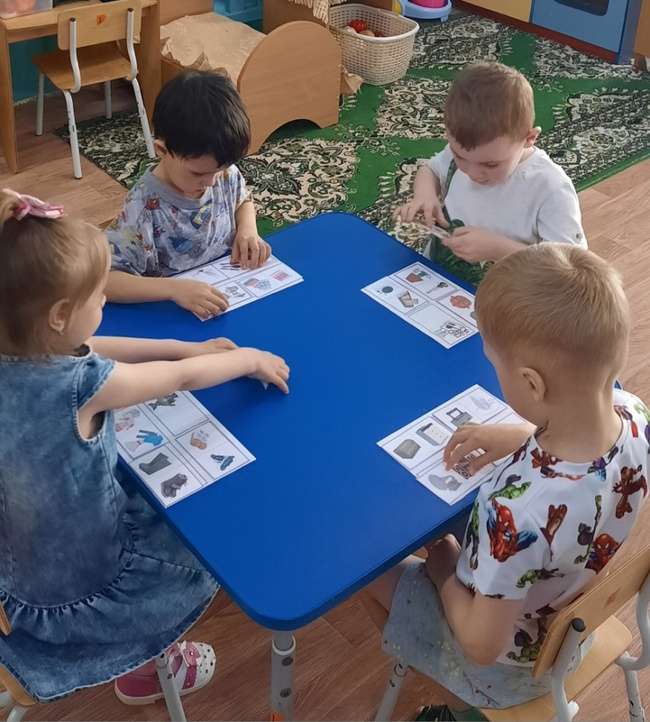 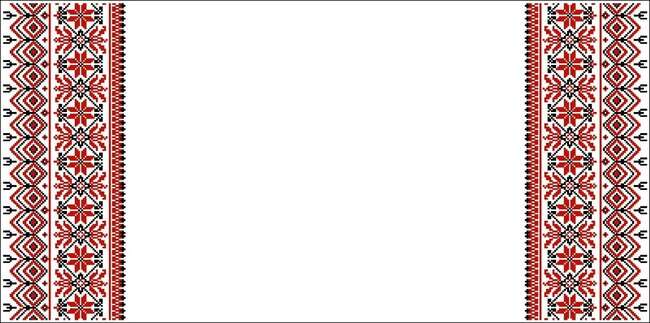 Художественное творчество
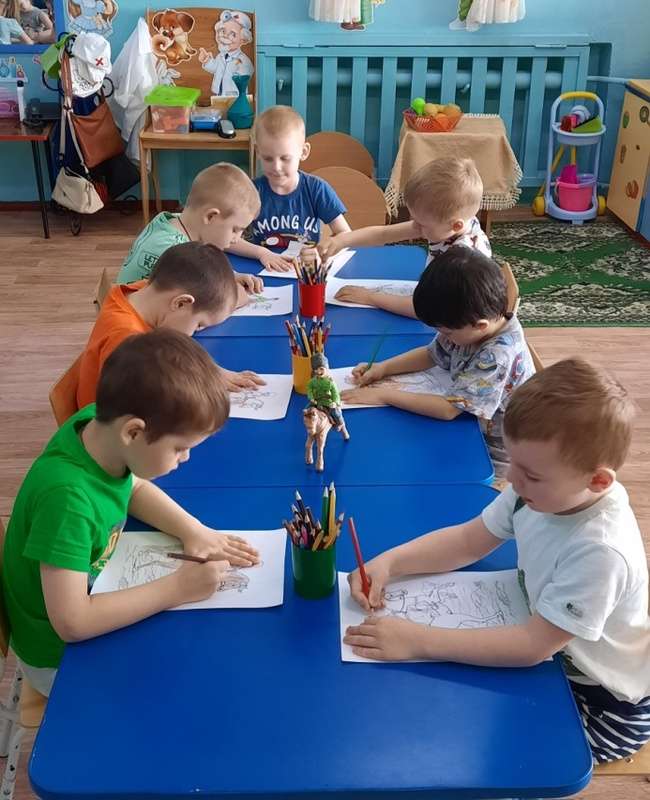 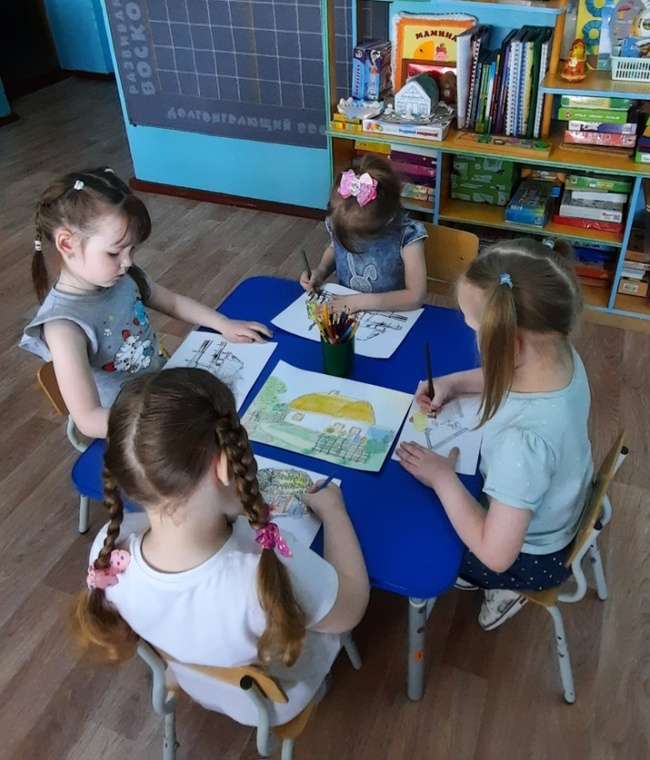 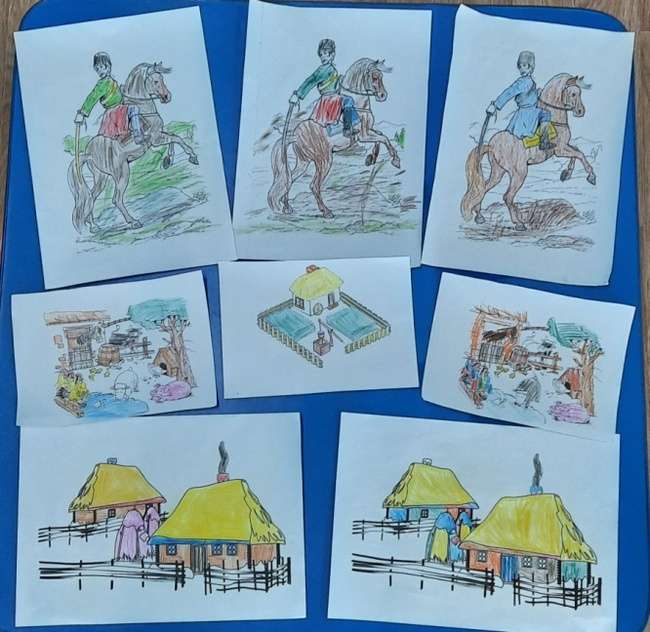 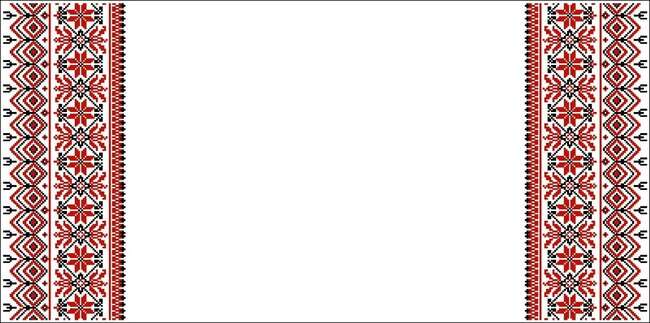 Совместная работа родителей с детьми
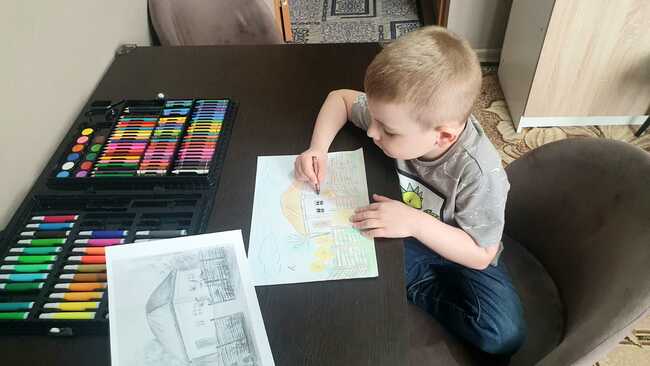 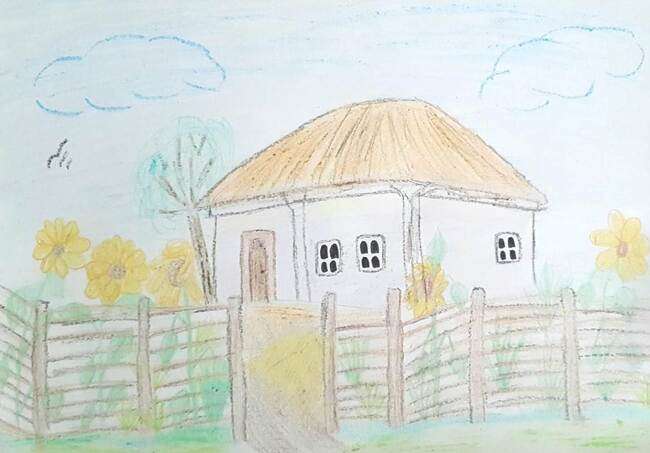 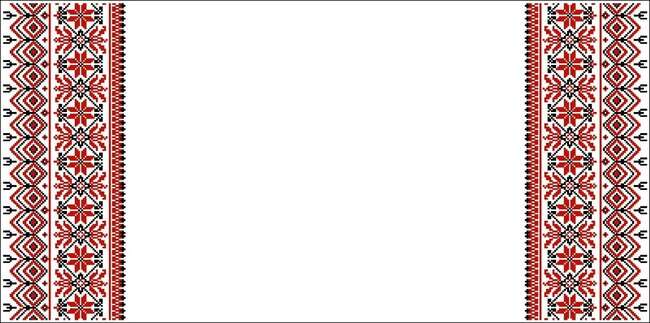 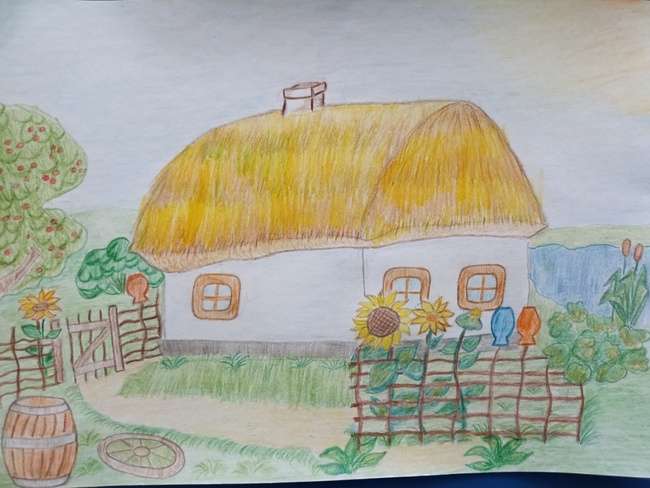 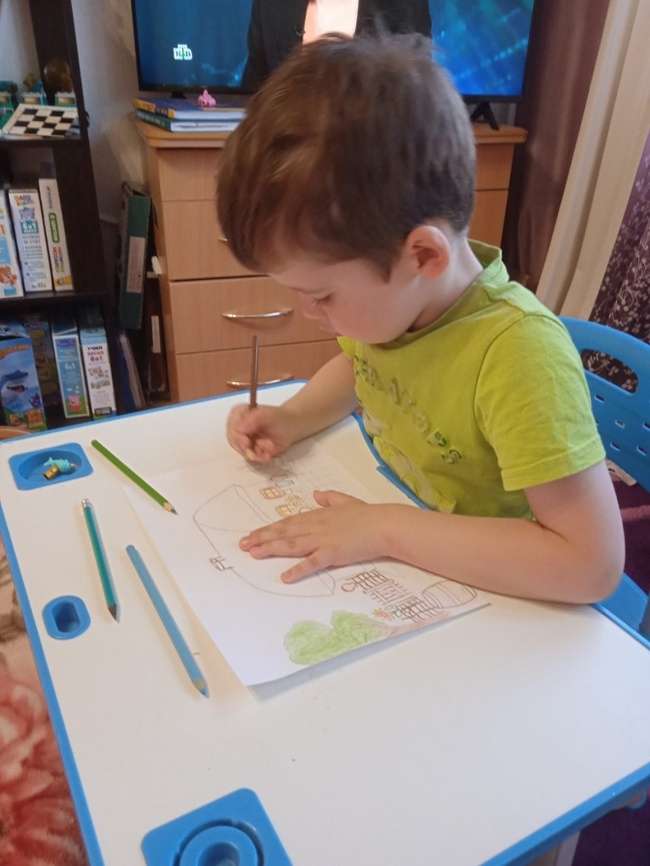 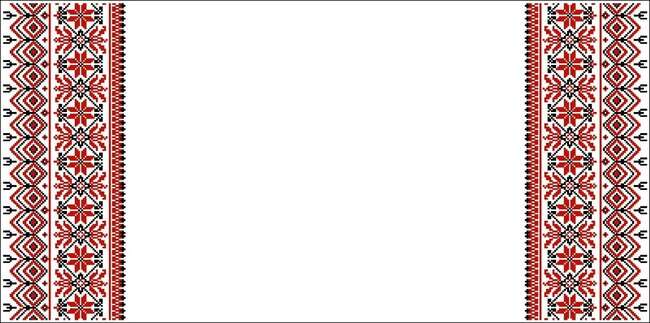 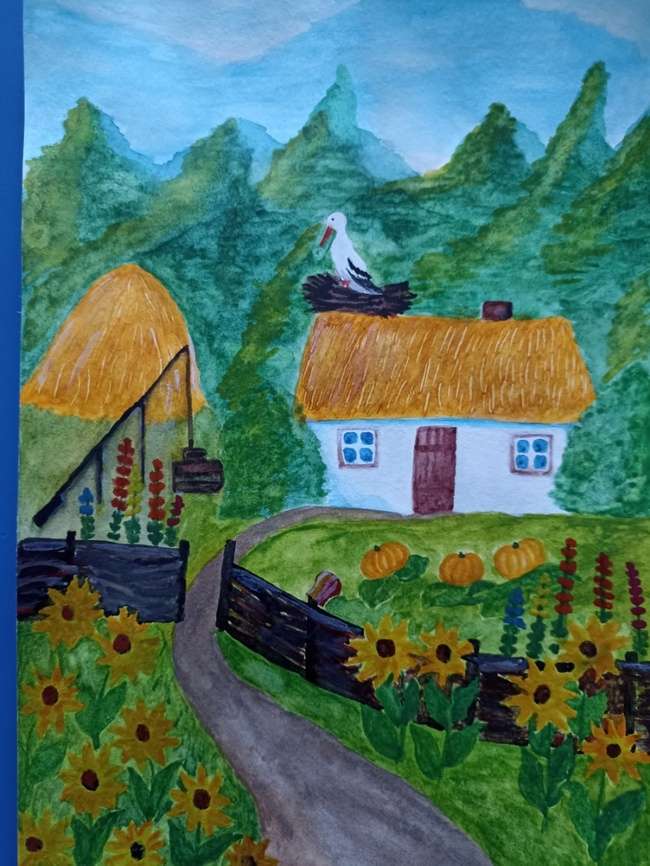 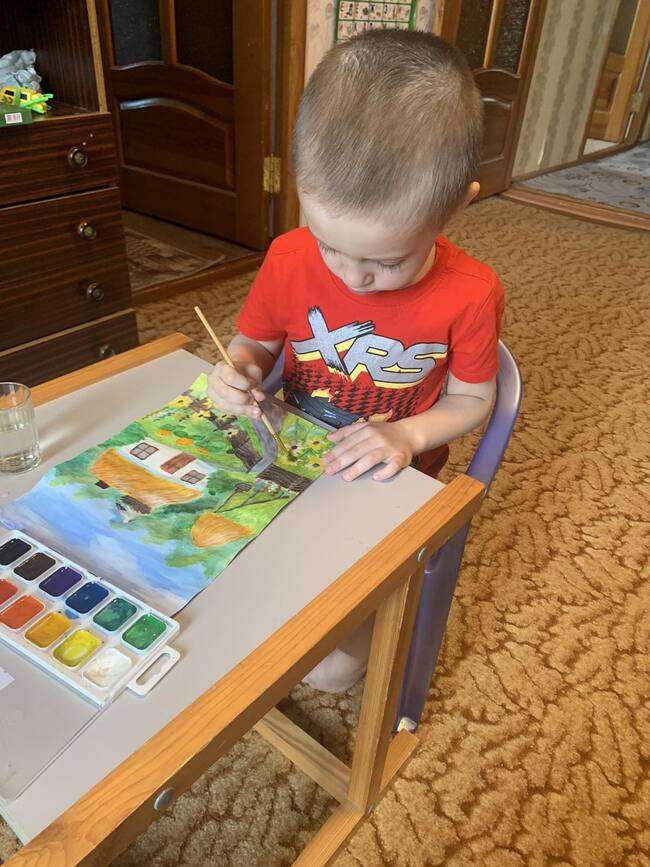 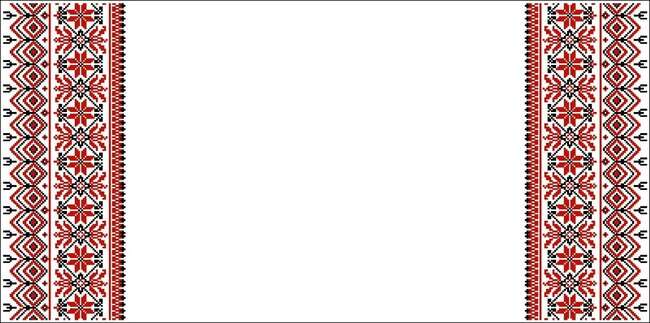 Экспонаты для мини музея
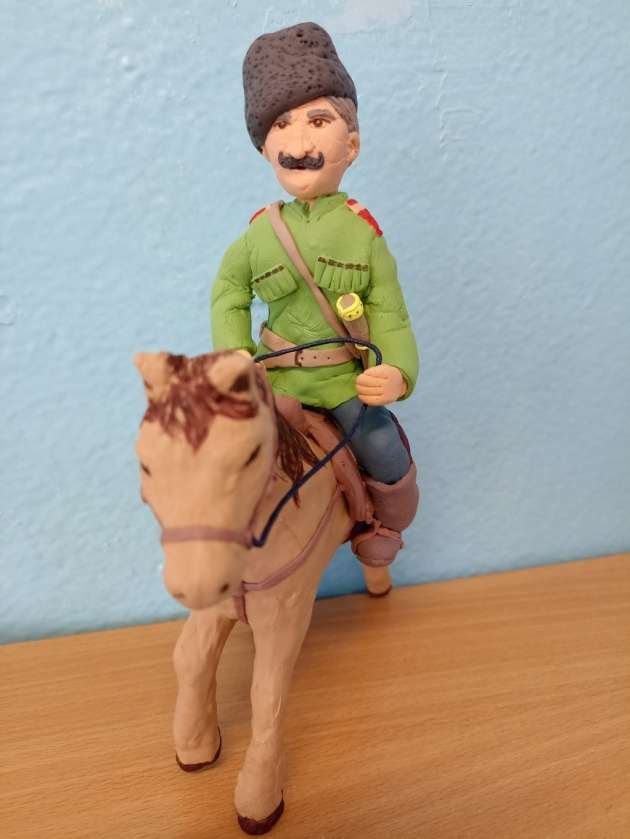 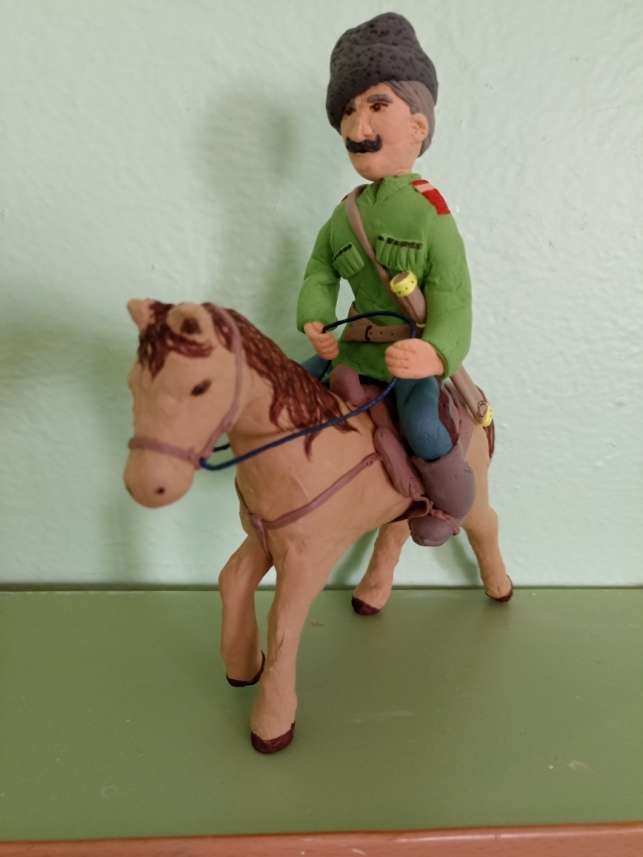 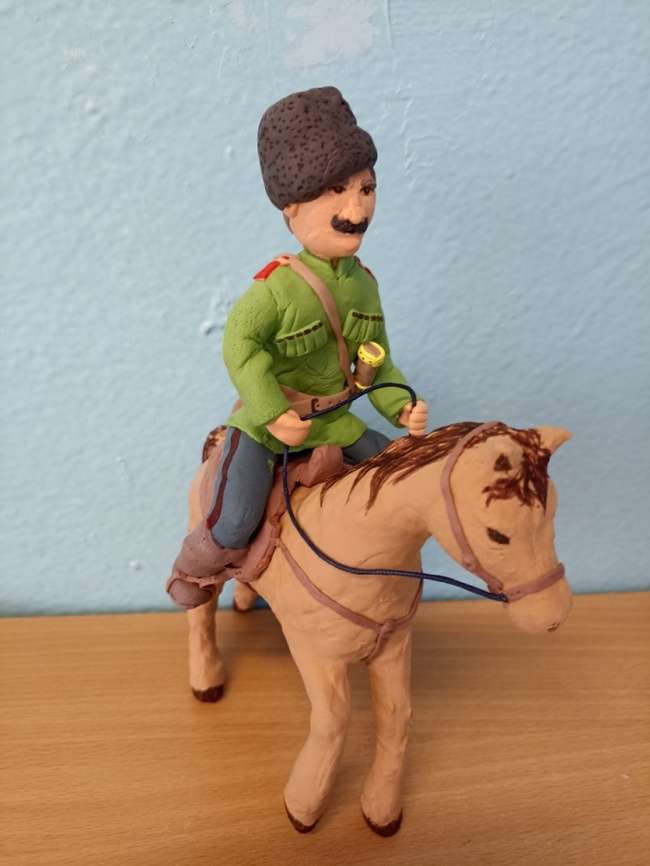 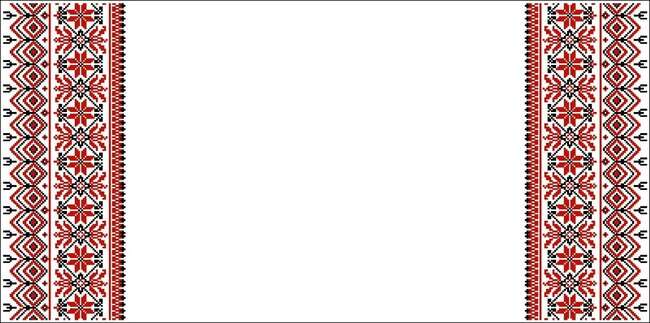 Казачья хата
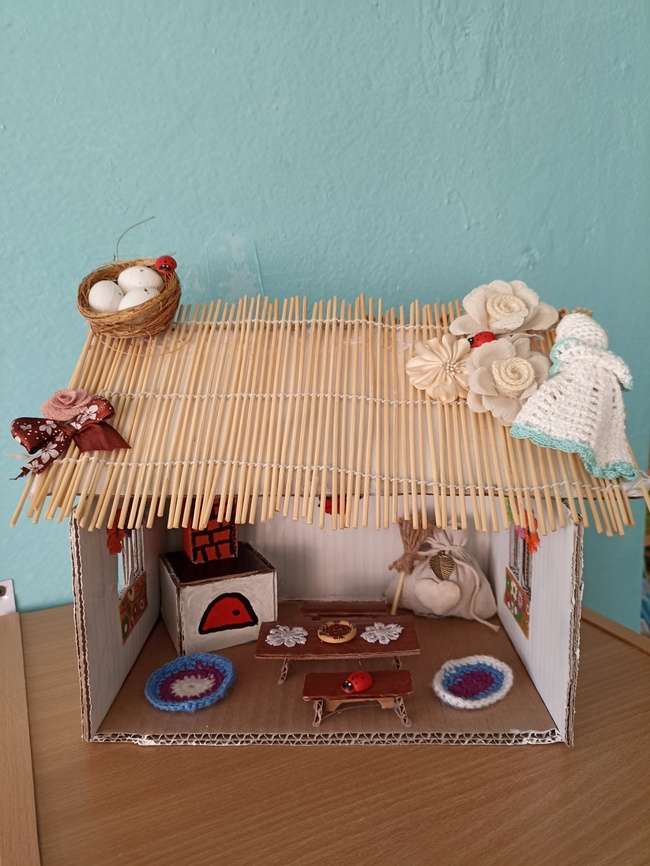 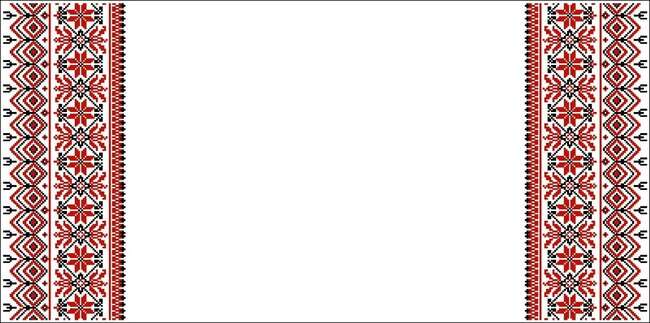 Создание Лэпбука «Казачья Хата»
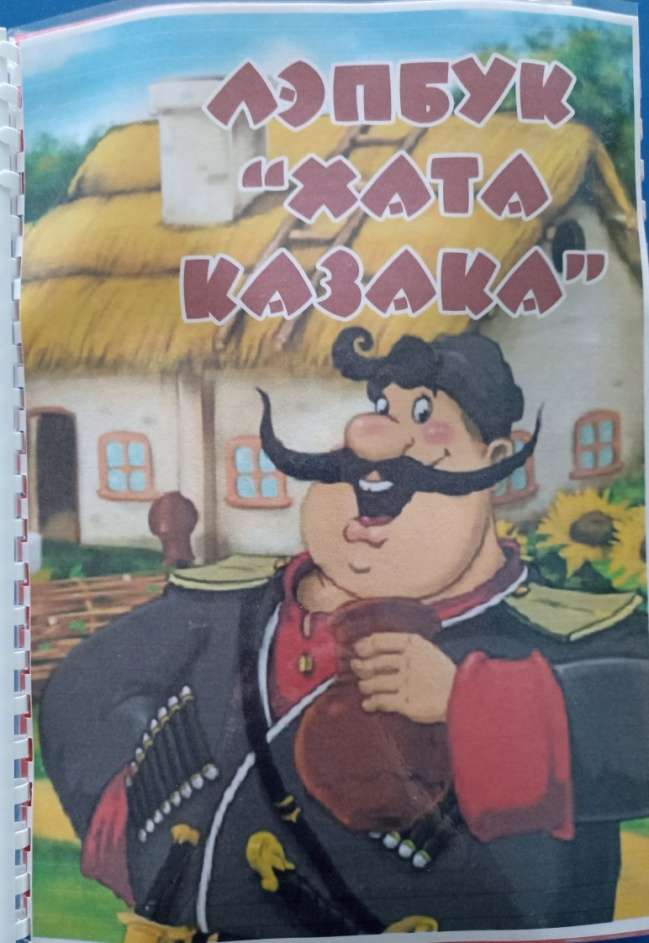 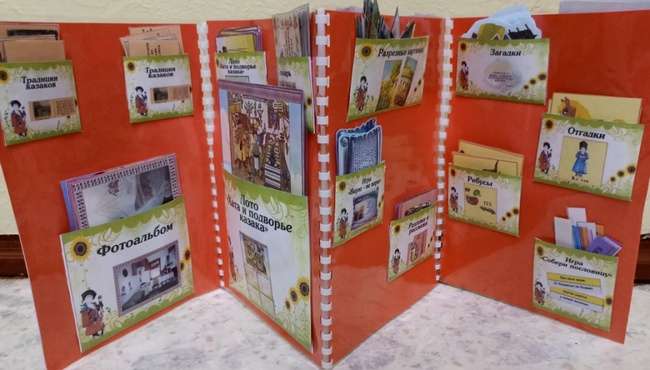 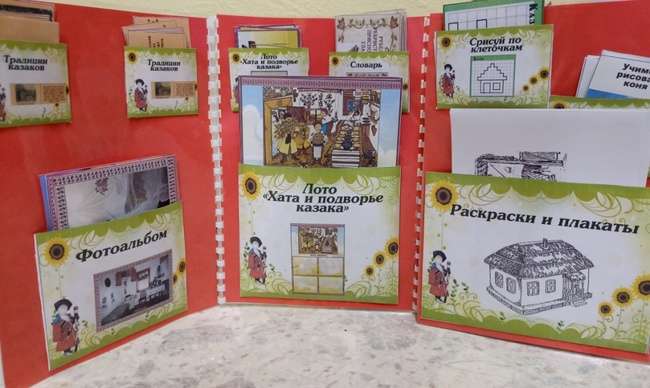 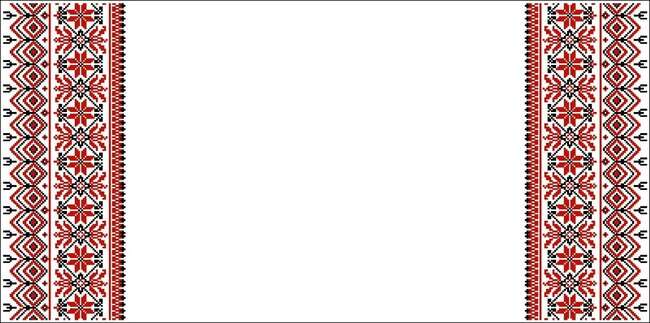 Итог: Дети познакомились с жилищем казаков (казачьим куренем). Узнали о  многообразии предметов домашнего обихода, их названиями и назначением в быту (ухват, чугун, прялка, печь, коромысло, ухват и т. д.). У детей пополнился словарь новыми словами (ухват, чугун, прялка и т. д.). Проявился интерес к казачьей культуре.  Родители воспитанников активно приняли участие в реализации проекта. Совместно с детьми родители создали экспонаты для мини музея группы, нарисовали рисунки казачьего куреня.
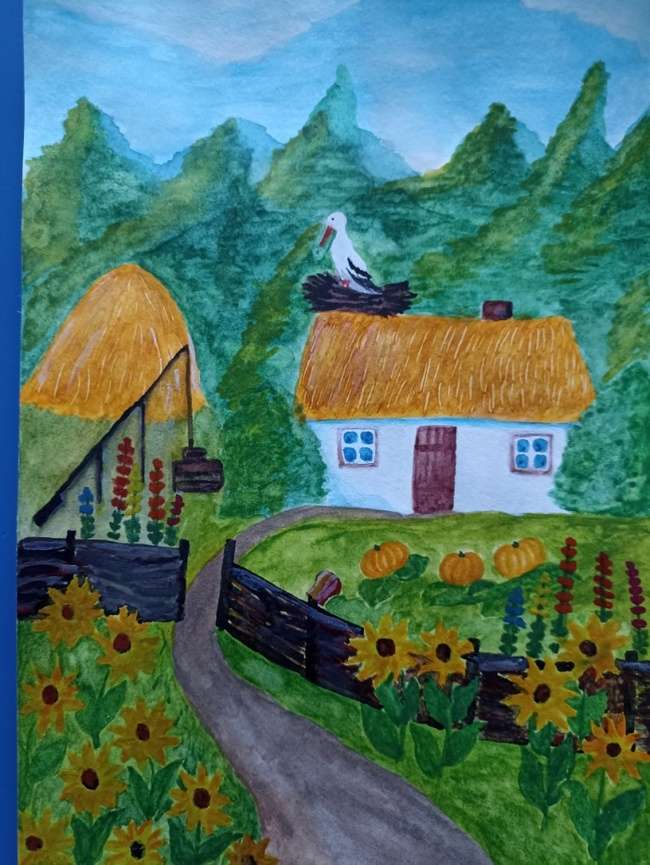